VOORNAAMWOORDEN/ PRONOMINA DEEL III.
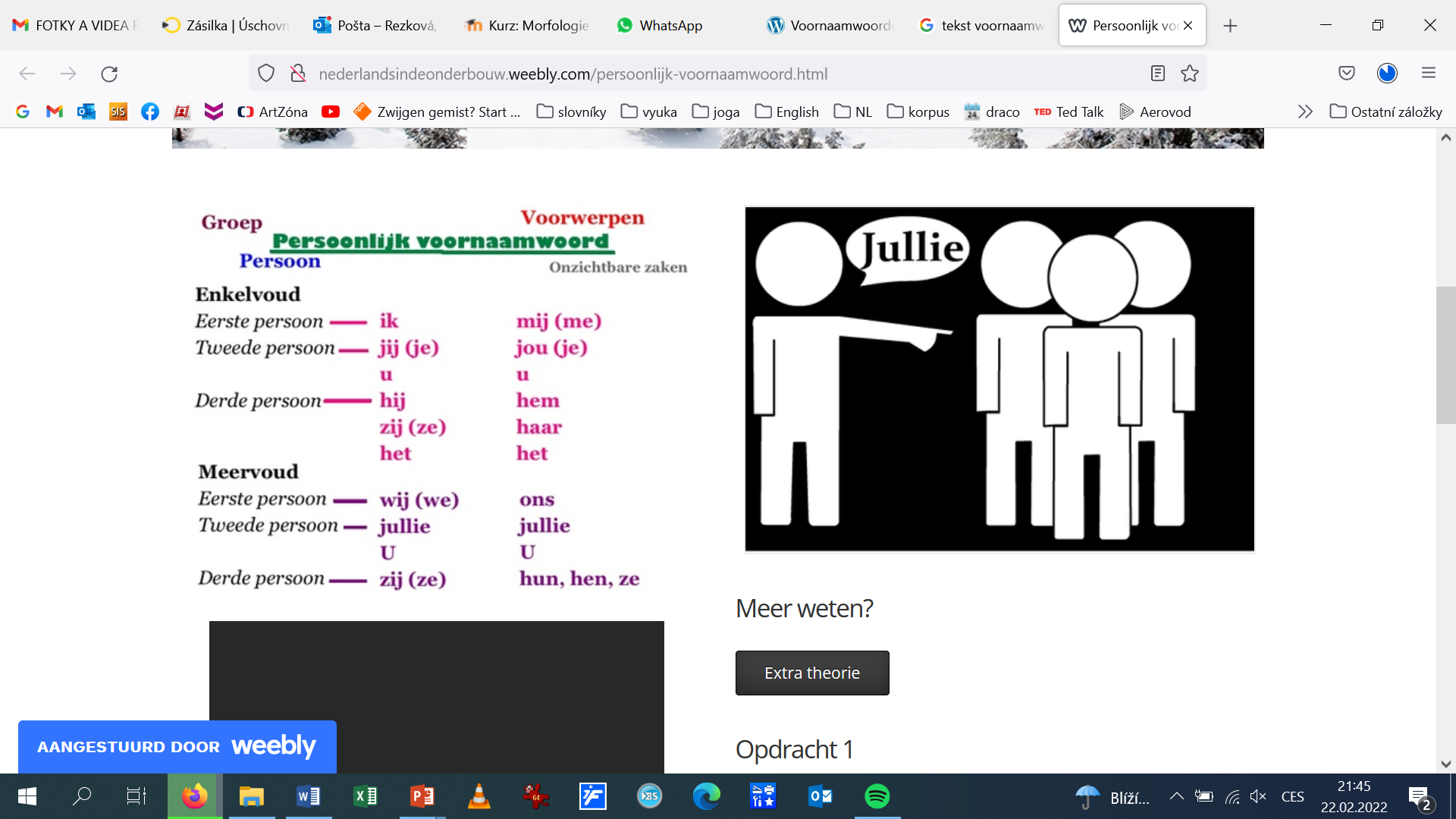 Morfologie II
iva.rezkova@ff.cuni.cz
SOORTEN PRONOMINA
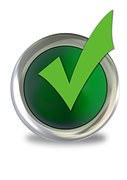 • persoonlijk voornaamwoord   	(pronomen personale)
• bezittelijk voornaamwoord 	(possessief pronomen)• wederkerend voornaamwoord 	(reflexief)
• wederkerig voornaamwoord 	 (reciprook)
• aanwijzend voornaamwoord 	(demonstratief)

• betrekkelijk voornaamwoord 	(relatief)• onbepaald voornaamwoord 	(indefiniet )• vragend voornaamwoord		(interrogatief pronomen) 
• uitroepend voornaamwoord 	(exclamatief)
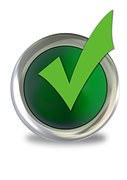 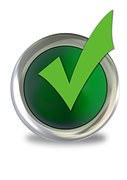 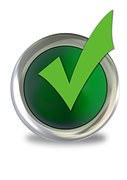 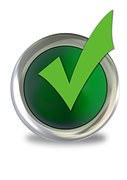 [Speaker Notes: DRUHY ZÁJMEN, překlad:

• persoonlijk voornaamwoord   		osobní

• bezittelijk voornaamwoord 			přivlastňovací• betrekkelijk voornaamwoord 		vztažná• onbepaald voornaamwoord 		neurčitá• aanwijzend voornaamwoord 		ukazovací• wederkerend voornaamwoord 		zvratná
• wederkerig voornaamwoord 	 	reciproční• vragend voornaamwoord			tázací
• uitroepend voornaamwoord 		zvolací]
Het vragend voornaamwoord (interrogatief)
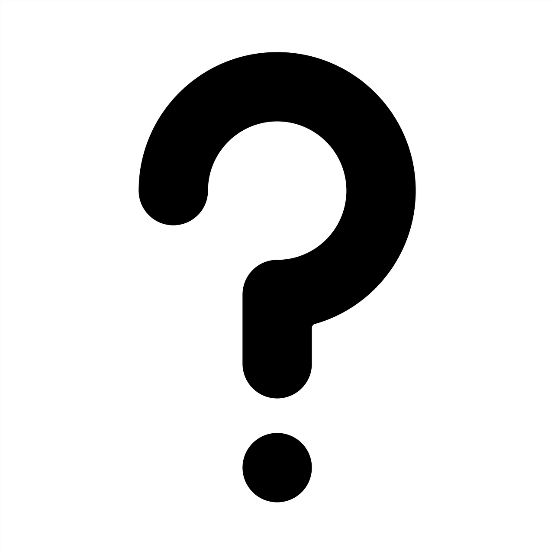 zelfstandig : 
		Wat doe je? 	
		Met wie wil je samenwerken?
		Ze wisten niet wat ze zouden doen.

 b. bijvoeglijk (welk/welke, wat voor…)
		
		In welk huis woon jij en op welke verdieping? 
		Wat voor muziek vindt hij leuk?
INTERROGATIVUM: wat voor (een)
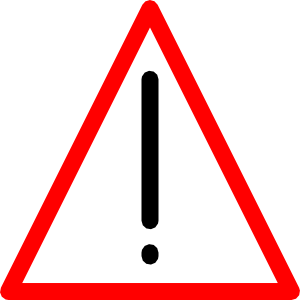 LET OP:
Welke krant lees je ´s ochtends?   X  Wat voor romans vind je leuk?

Welke kop wil je hebben?  		X Wat voor koffie vind je lekker?  

Meer voorbeelden:
Wat voor (een) boek is het? -  Het is een boek over logica.
Wat voor onzin is dat nu weer?
Naar wat voor cafés ga je graag?  
Wat voor iemand heb jij op het oog?
[Speaker Notes: Welk / welke = výběr z omezeného počtu = který (z nabízených) (which)

Wat voor = jaký druh (what)]
Het betrekkelijk voornaamwoord (relatief)
functie.: verwijzend  +  zinsverbindend

die/dat, wie, wat, welk/welke (formeel), hetgeen (formeel), hetwelk (archaïsch)

Genus van antecedent van belang! 

De nieuwe leerling die pas gisteren is gekomen, is heel lief.

Het huis dat je daar ziet, is van mijn oom.

Deze mensen die net zijn gearriveerd, moeten we helpen.

Weer je een boek dat mijn vriendje leuk zou kunnen vinden?
Het betrekkelijk voornaamwoord (relatief)
LET OP:  GRAMMATICAAL     X    NATUURLIJK GENUS ! 

Weet jij hoe het meisje heet dat daar loopt?

X   Zijn meisje, die bij ons op kantoor werkt, is met vakantie. (eventueel: dat)

Zie je dat kind dat met de hond speelt? 

X    Dat kindje van de buren, die is zo schattig hoor! (eventueel: dat)
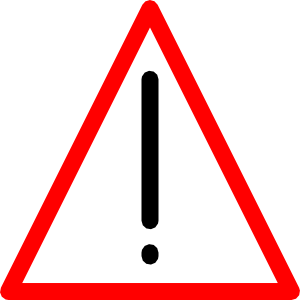 Het betrekkelijk voornaamwoord (relatief)
LET OP:  die      X    met wie / over wie…

Dit is het meisje dat je moet ontmoeten! 
X
Dit is het meisje met wie ik moet praten. 


De mensen die zijn gekomen, zijn onze buren.
x
De mensen over wie we praten, zijn onze buren.
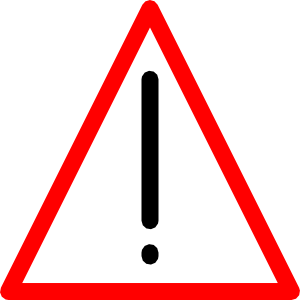 Over die 
Met die
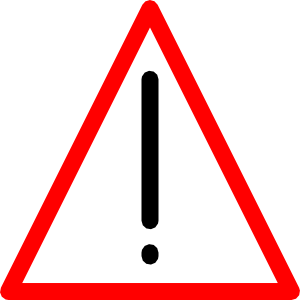 OEFENING: relatieve pronomina  -  vul in
Die vraag moet iedereen _____ aanwezig is, beantwoorden.

____ werkloos is, kan zich bij het arbeidsbureau informeren.

De studente ____ uit Marokko komt, spreekt goed Nederlands.

Pamela, met ____ hij samenwoont, is een actrice.

Vertel me eens een verhaaltje _____ je zelf mooi vindt. 

Alles _____ je zegt, kan tegen je gebruikt worden. 

_____ je zegt, kan tegen jou gebruikt worden.
[Speaker Notes: Let op!

Alle studenten

Allen waren aanwezig.  = allen jen samostatne a jen pro osoby

Alles = jen samostatne , jen pro nezivotne

Alle = osoby / nezivotne, jen determinator]
De- of  het-antecedent
het –antecedent:  dat/wat

het lieve jongetje dat hier altijd komt
Ik wil een groter huis kopen dat niet te duur is.
Je moet er alles voor doen dat/wat je maar kan.
Ik heb niks gehoord wat ik al niet wist.

Een zin:   wat
	Hij is ziek, wat iedereen verbaasde.

De-antecedent:   die, wie (persoon), welke (formeel)
	De mooiste die ik heb, is van porselein. 
	Zijn vriendinnetje die Jana heet, vind ik aardig. 
	Zijn vriendin met wie hij nu samenwoont, heet Jana.
[Speaker Notes: Rozdeleni dat x  die  - nejen vázané na rod substantiv

Slide navíc]
Het onbepaald voornaamwoord (indefiniet)
Iedereen spreekt tegenwoordig over het milieu.
 Er heeft vanmorgen iemand opgebeld
Ik heb iets vergeten.
Ik heb vanmorgen enkele bezoekers ontvangen. 
Allen waren zeer tevreden.
Sommige mensen vinden het Tsjechisch moeilijk.
Al de zebra's liepen ineens weg. 

Syntax:    a. zelfstandig: iedereen, iets, allen, allemaal; ieder van…
	    b. determinator/ bijvoeglijk:  sommige, enkele, ieder, elk, alle….
betekeniscategorieën
collectiverend (totalizátory):   ieder, iedereen, elk, alles, allen, al/ alle, …


niet-collectiverend: iemand, iets, sommige/sommigen, enige/enkele , ..


negatieve onbepaalde vnw: niets, niemand…; geen →  Geen wist ervan
[Speaker Notes: Enige enkele = nekteri
Genoeg voldoende zat = dost]
Het onbepaald voornaamwoord (indefiniet)
LET OP:     alle    x    alles      x   allen   (  x     al de / al het)

Alle resulaten waren heel goed. 

Alle studenten waren aanwezig.

Hij wil alles weten.

Ze waren allen aanwezig.

Al de resultaten waren uitstekend.

Al de studenten waren aanwezig.
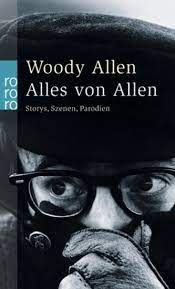 Andere types en vormen
Algemeen onbepaald:   men (je/ze/we) → Men doet niet meer dan wat nodig is.

 wat  → Ik moet nog wat zeggen.

Een zekere → Een zekere meneer Smulders staat er te wachten.

Wat ….ook, wie…ook, welk(e) ook → Wat je dan ook zegt, doet hij het niet.

een paar

genoeg/voldoende/zat

de een of ander, deze of geen
[Speaker Notes: Extra slide]